ADRENAL GLANDS
DR SWAAPNIKA
Adrenal Glands
•Paired organs
•Flattened structure with half – moon shape
•Surrounded by dense irregular connective  tissue – reticular fibers for support
•Embedded in adipose tissue
•2 concentric layers:
–Adrenal cortex
–Adrenal medulla
•Cells of both layers are grouped in cords  along capillaries
•Dense CT capsule sends thin septa to the  interior of the gland – trabeculae
Location
Lie near the superior poles of
kidneys
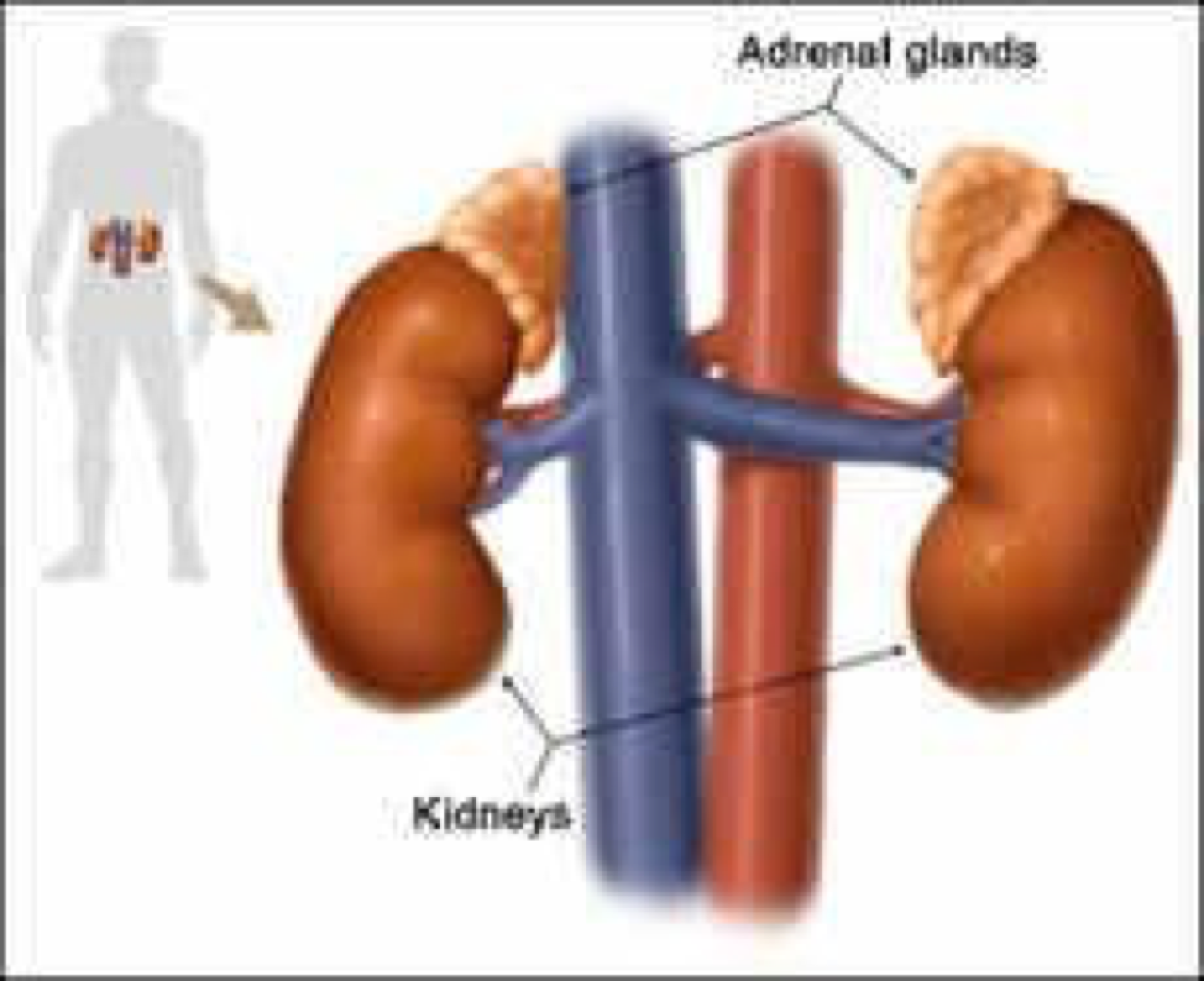 Capsule
Cortex
Medulla
Adrenal cortex
•Cells contain numerous lipid droplets
•Spongyocytes
•Cells that secrete glucocorticoids,  mineralocorticoids, and  gonadocorticoids
•Has 3 concentric layers with fenestrated  capillaries
3 Concentric Layers
•Zona glomerulosa
ØOccupy 15% of the cortex
ØImmediately beneath the capsule
ØColumnar or pyramidal cells
ØArranged in closely packed, rounded, arched  cords, or small clumps
RED – Cells of  zona glomerulosa

BLUE – sinusoidal  capillaries and  endothelial cells
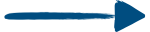 3 Concentric layers
•Zona Fasciculata
ØOccupy 65% of the cortex
ØIntermediate zone
ØPolyhedral, often binucleated cells with lipid
droplets in their cytoplasm
ØCells are also called spongyocytes due to
vacuolization
ØArranged in one or two – cell thick straight cords
RED – Cells of zona  fasciculata

BLUE – sinusoidal  capillaries
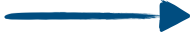 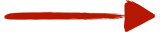 3 Concentric Layers
•Zona Reticularis
Øoccupy 7% of the cortex
ØInnermost layer – lies between zona fasciculata  and medulla
ØSmaller cells disposed in irregular cords forming  an anastomosing network
ØPresence of lipofuscin pigment granules – large  and numerous
ØIrregularly shaped cells with pyknotic nuclei –
suggesting cell death
ØArranged in cords or clumps
RED – Cells of zona  reticularis

BLUE – Pigmented  cells
Hormones
•Mineralocorticoids
•Glucocorticoids
•Androgens
Mineralocorticoids
•Secreted from adrenal cortex – zona  glomerulosa
•Steroid hormones – aldosterone
•Important for electrolyte homeostasis and  water balance
•Act mainly on the distal kidney tubules,  salivary glands, and sweat glands
•Stimulates reabsorption of sodium and  increase potassium excretion into urine
Glucocorticoids
•Secreted from adrenal cortex – zona  fasciculata
•Include the principal hormone - cortisol
•Affect the metabolism of carbohydrates,  proteins, and lipids
ØStimulation of gluneogenesis
ØMobilization of amino acids from extrahepatic  tissues
ØInhibition of glucose uptake in muscle and  adipose tissues
ØStimulation of fat breakdown
Glucocorticoids
•Suppress immune response
ØDestroying circulating lymphocytes
ØInhibiting mitotic activity
ØControlling secretion of cytokines
•Promotes maturation of lung and  production of surfactant in fetal  development
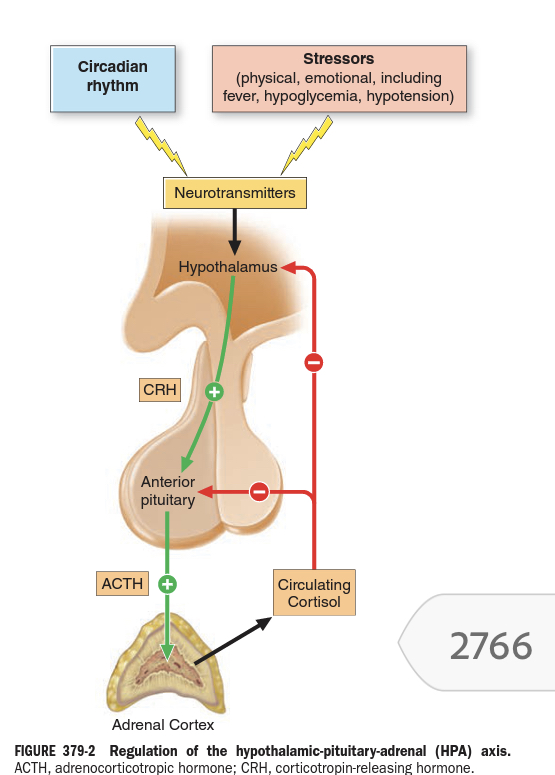 Androgen
•Secreted from the adrenal cortex - zona  reticularis
•Males: male sexual characteristics
•Females: female sex drive
•Dehydroepiandosterone
ØWeak androgen
ØCirculates the blood as a sulfate
ØExerts it actions after being converted to  testosterone
Medulla
•Lies in the center of the adrenal gland
•Composed of polyhedral cells
•Arranged in cords or clumps, supported by  reticular fiber network
•Composed of chromaffin cells
•Secretes catecholamines
•Contains sympathetic ganglion cells
Chromaffin cells
•A neuroendocrine cell
•Release neurotransmitter into systemic  circulation for systemic effects on multiple  organs
•Contains N and E cells
ØSecretes Norepinephrine and Epinephrine
respectively
E Cells
•Characterized by containing small  granules
•Store epinephrine
NE Cells
•Characterized by larger granules
ØContains dense cores giving an appearance  of eccentric “bulls - eyes”
•More intense chromaffin reaction
•Store norepinephrine
Hormones ( Medulla)
•Catecholamines
ØEpinepherine
ØNorepinephrine
Epinephrine
•Prepares the body for “fright, fight, or  flight”
•Increased heart action
•Vasoconstriction in most systemic arteries  and veins
•Rate and depth of breathing increases
•Force of muscular contraction is increased
NorEpinephrine
•Increases blood pressure
•Stimulates respiration and gastrointestinal  contractions
•Triggering release of glucose
•Suppress neuroinflammation
•Increases blood pressure by increasing  tension of muscles
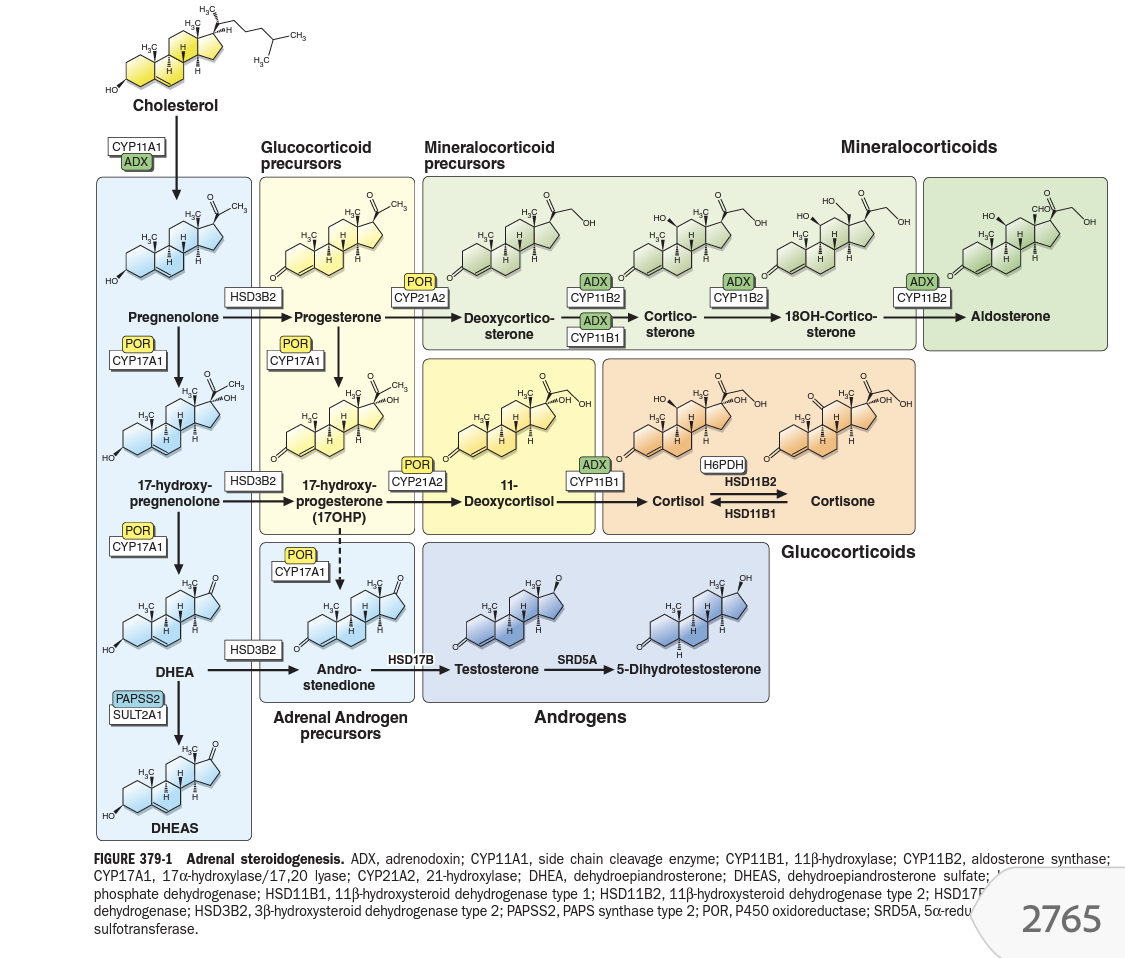